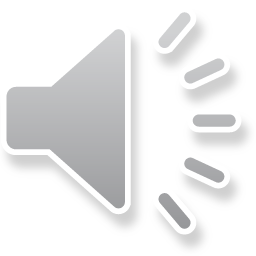 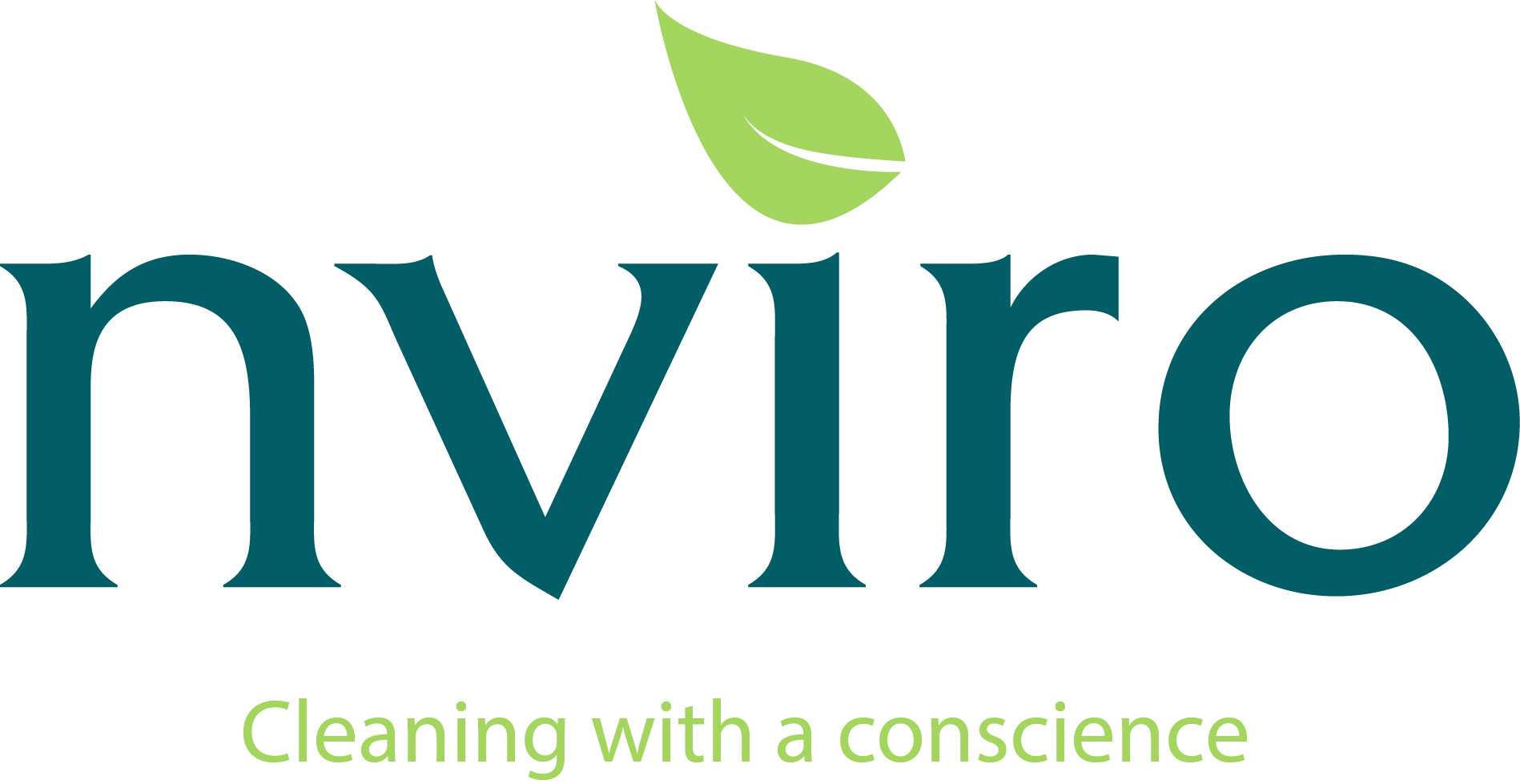 Changes to the way we clean your University
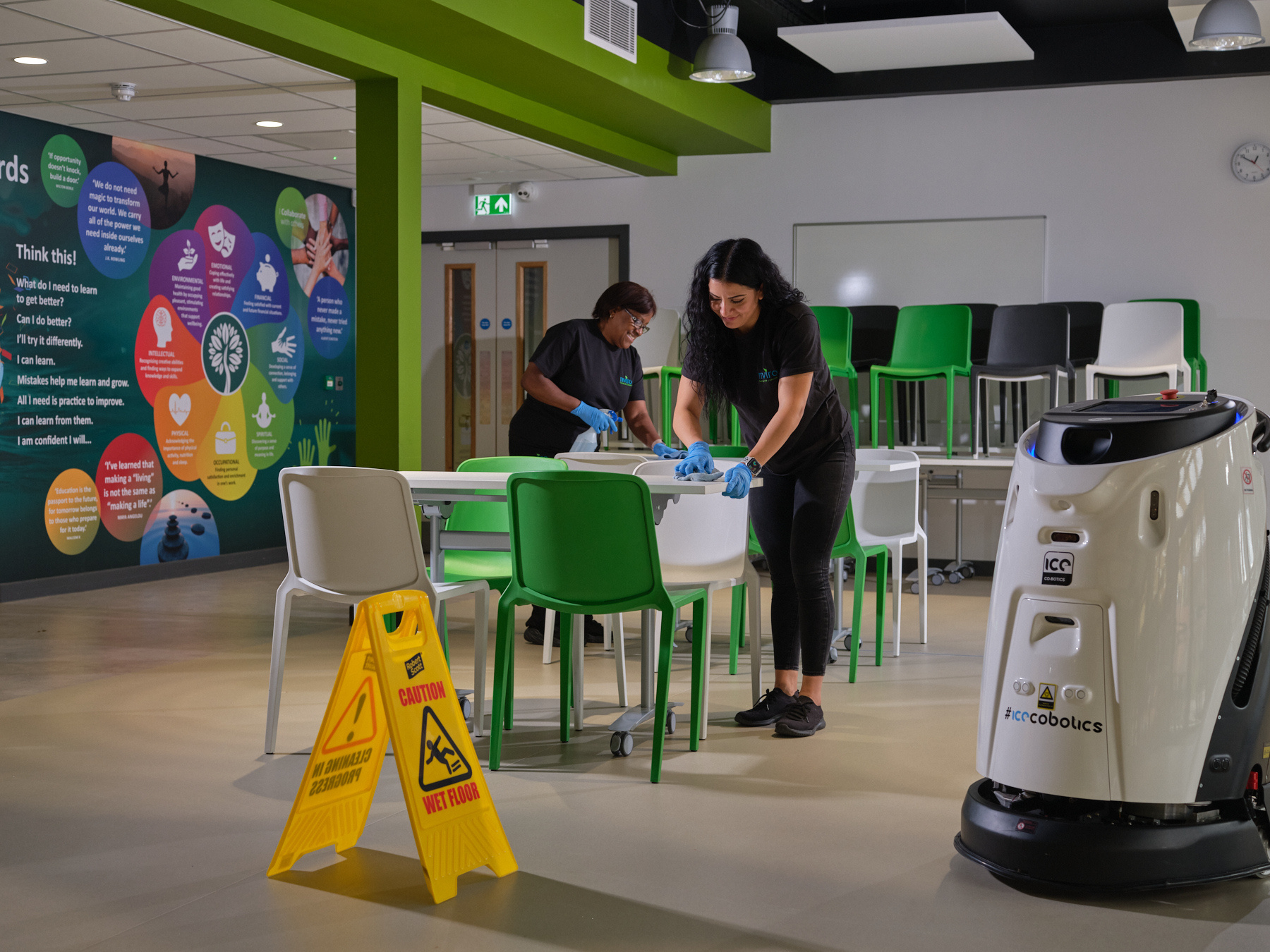 We’re introducing a new hygiene solution to keep students, staff and building users safe
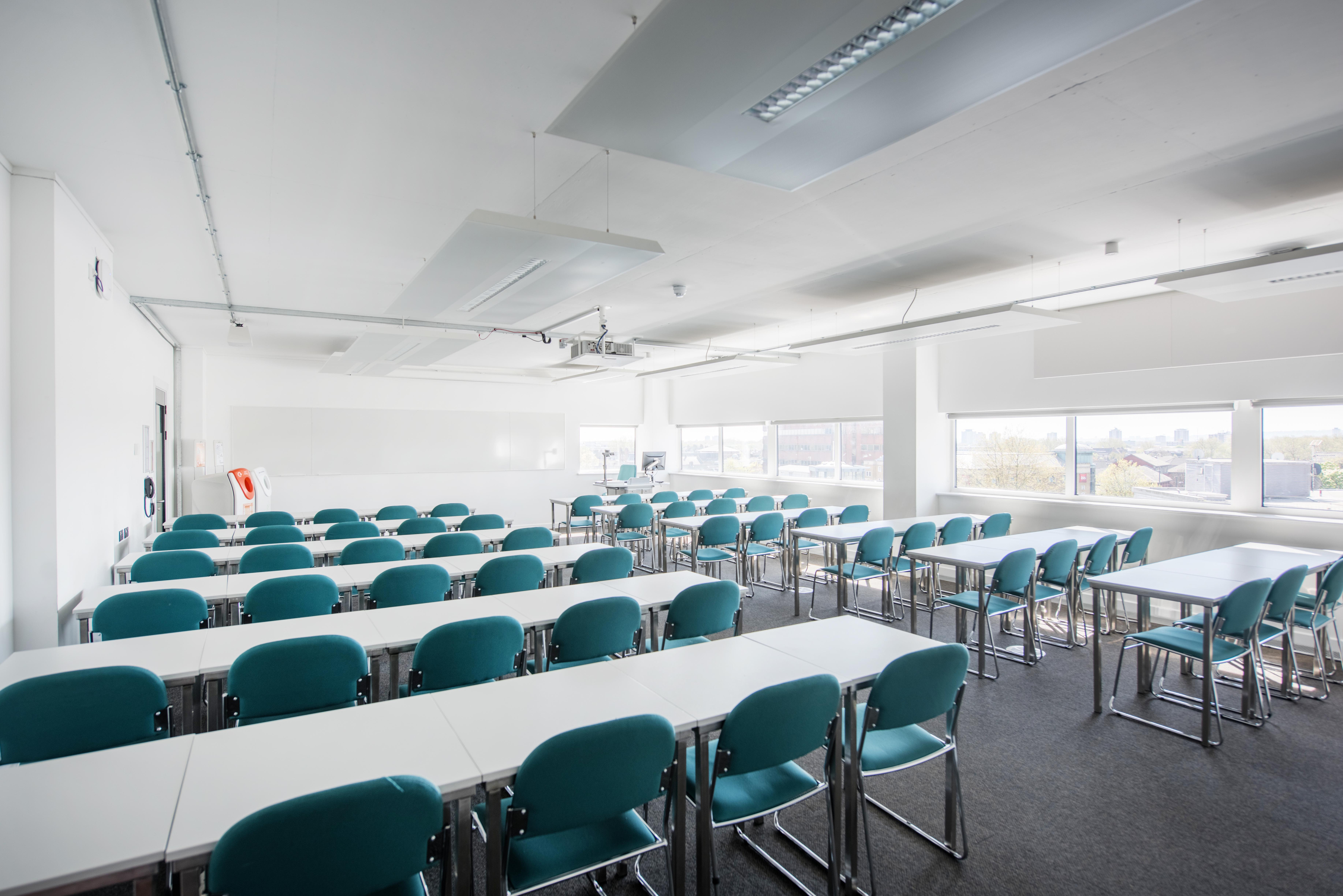 So, what’s changing?
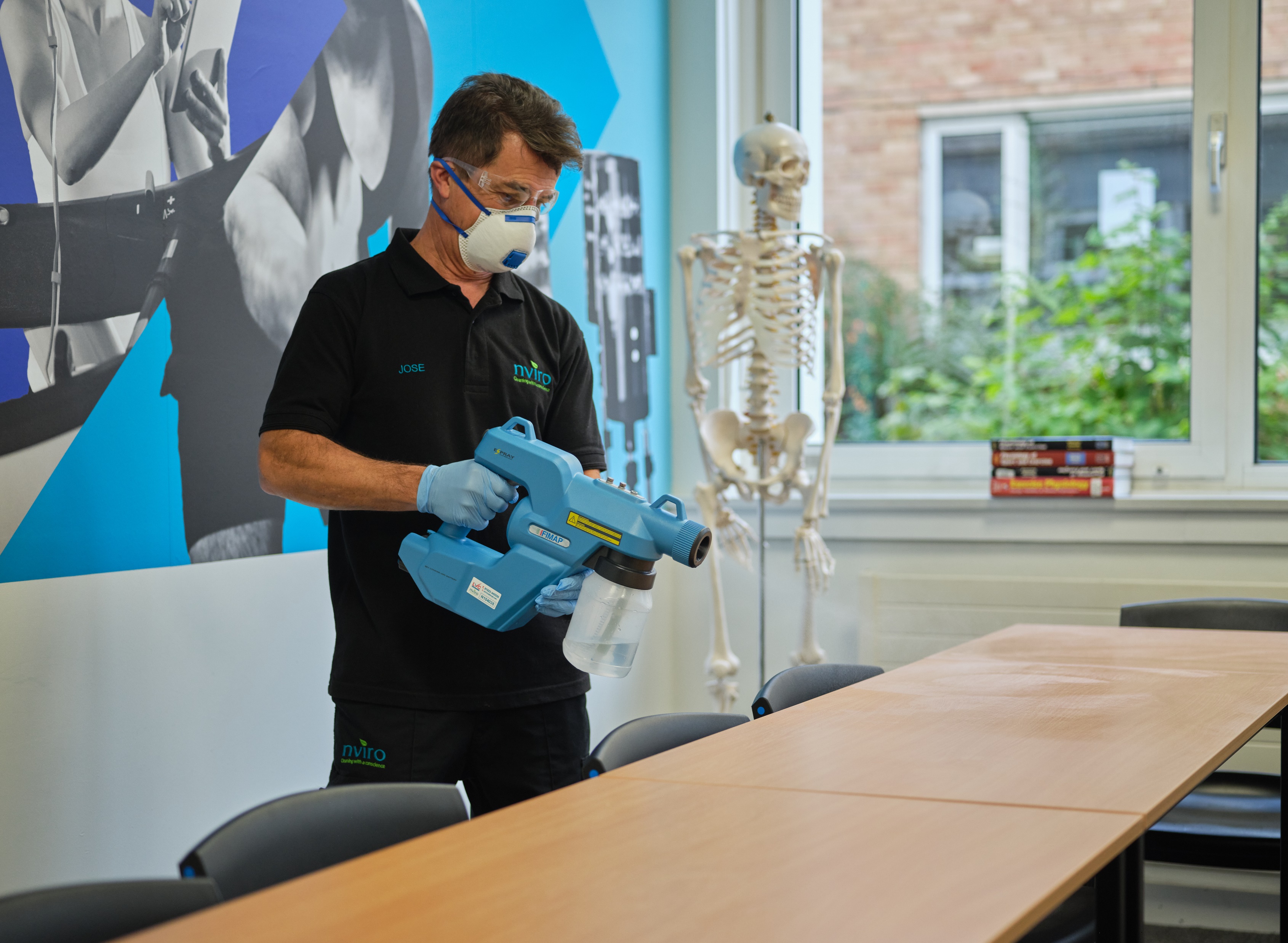 We will be using special coatings on surfaces to make them easier to keep clean
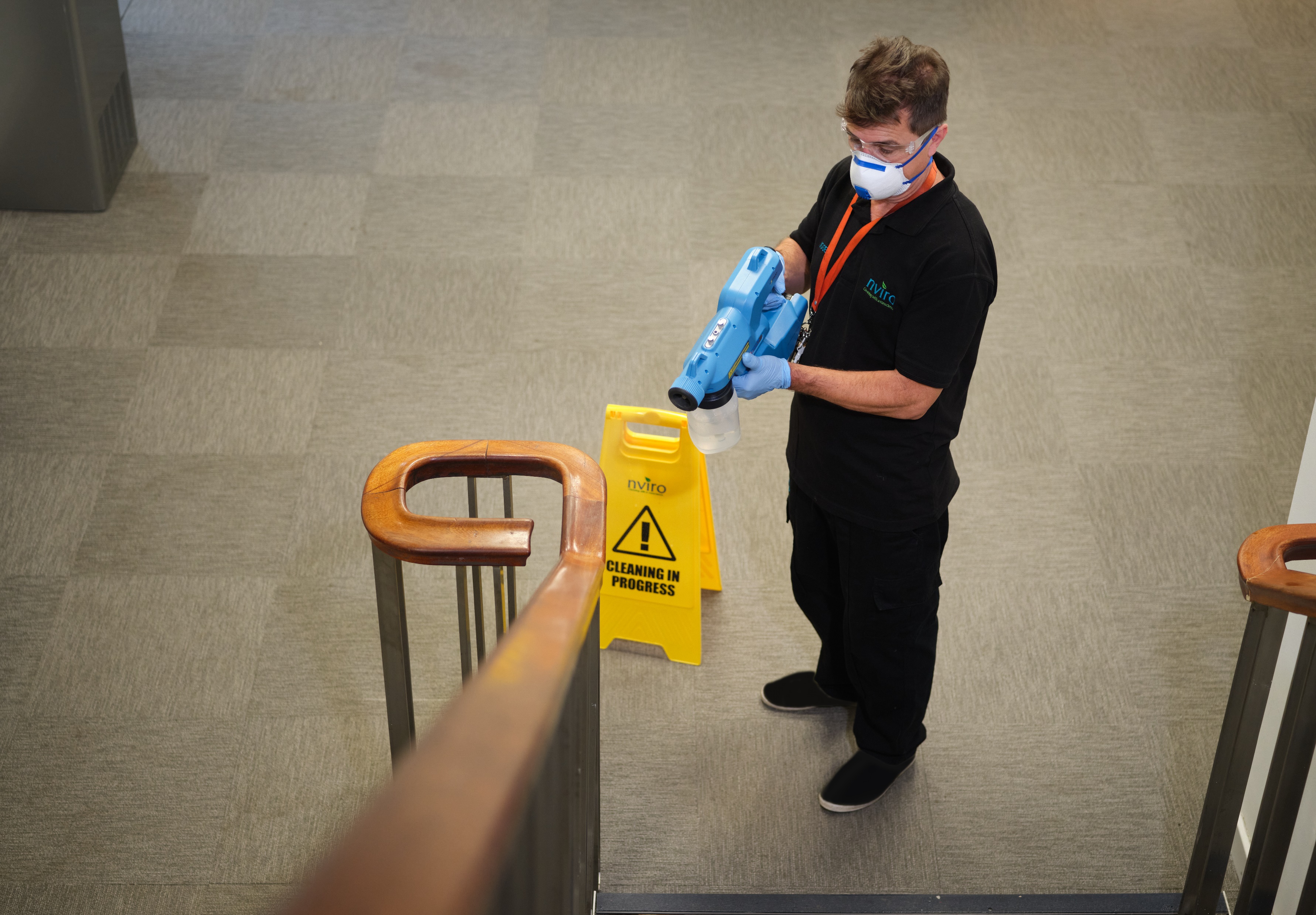 We will be using a protective coating to kill bacteria, viruses and germs
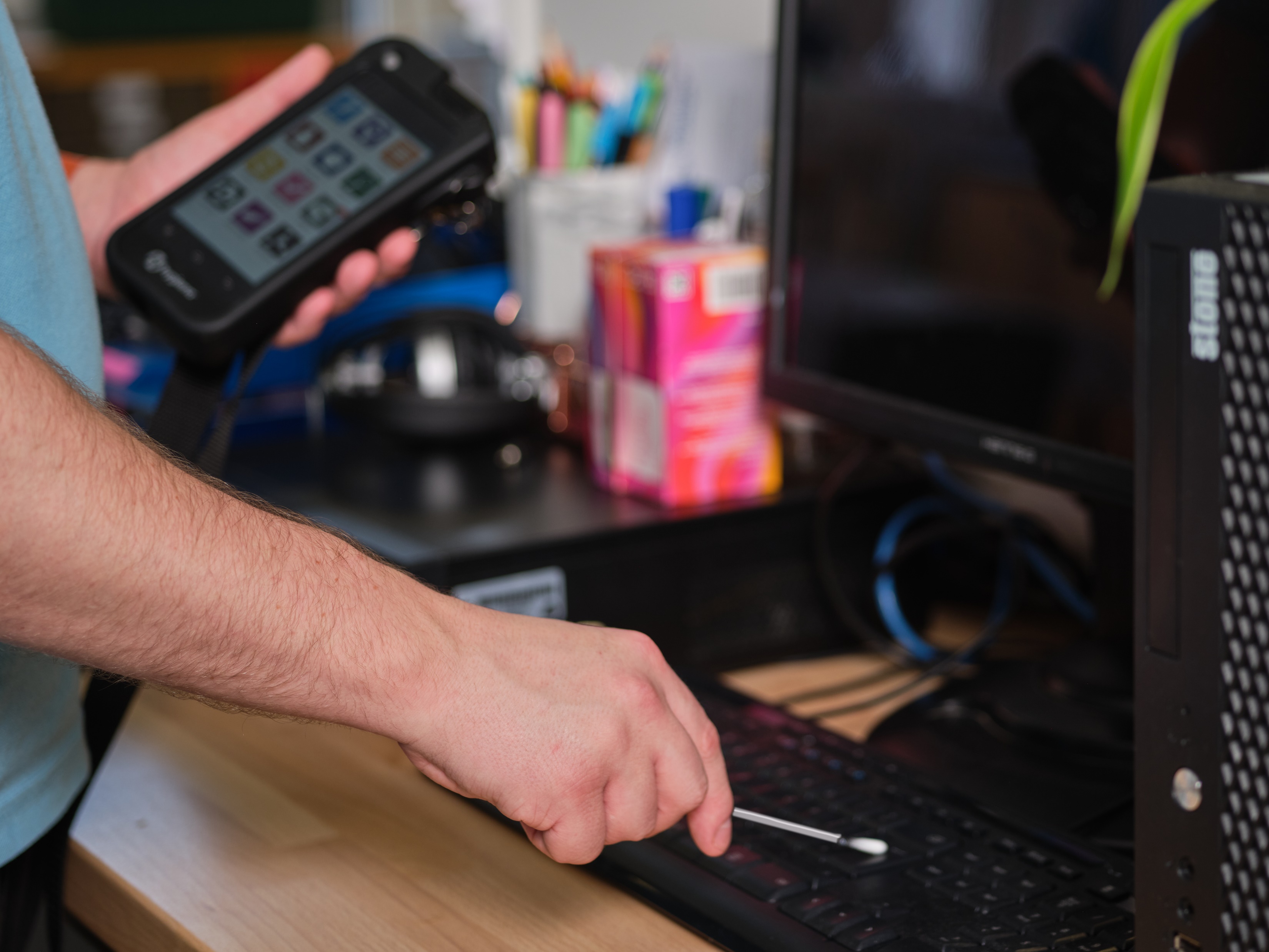 We will also be using swab testing to check hygiene levels
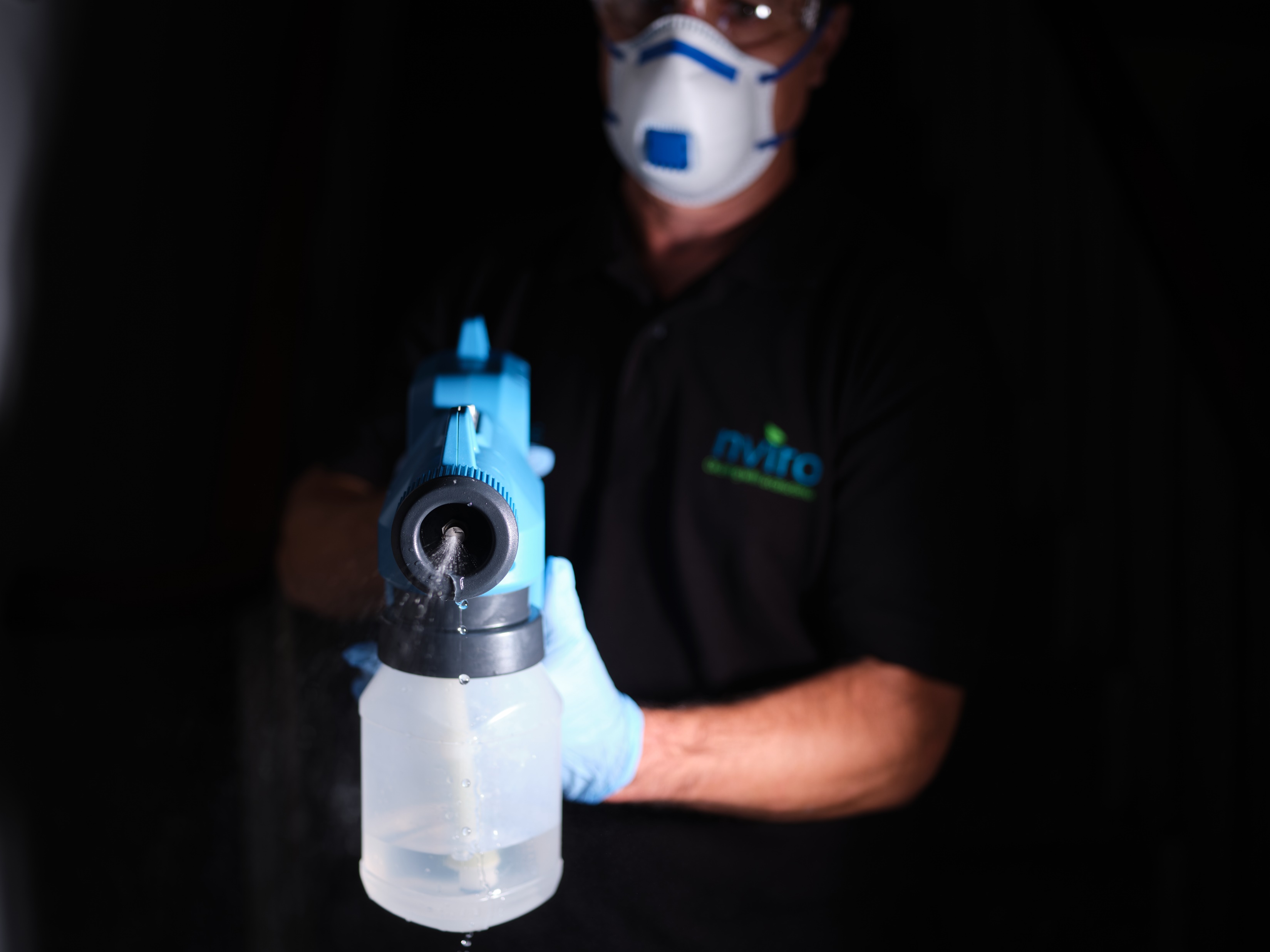 Why are we using protective coatings?
Protective Coatings Benefits
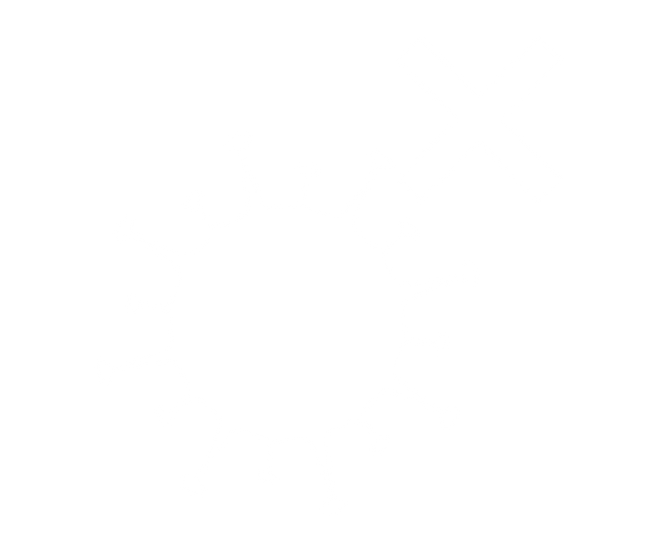 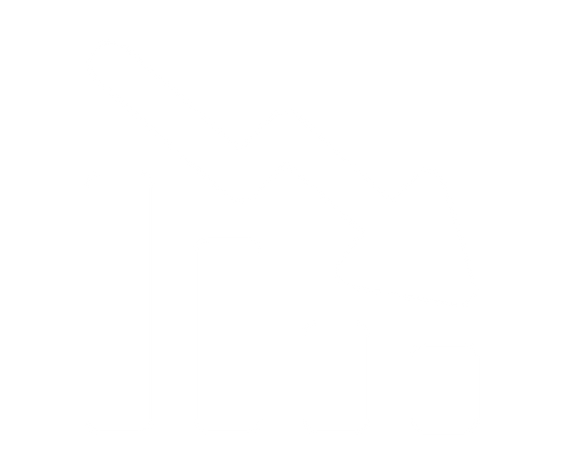 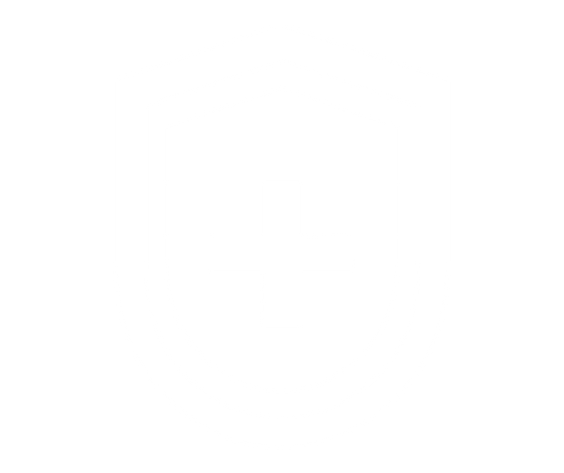 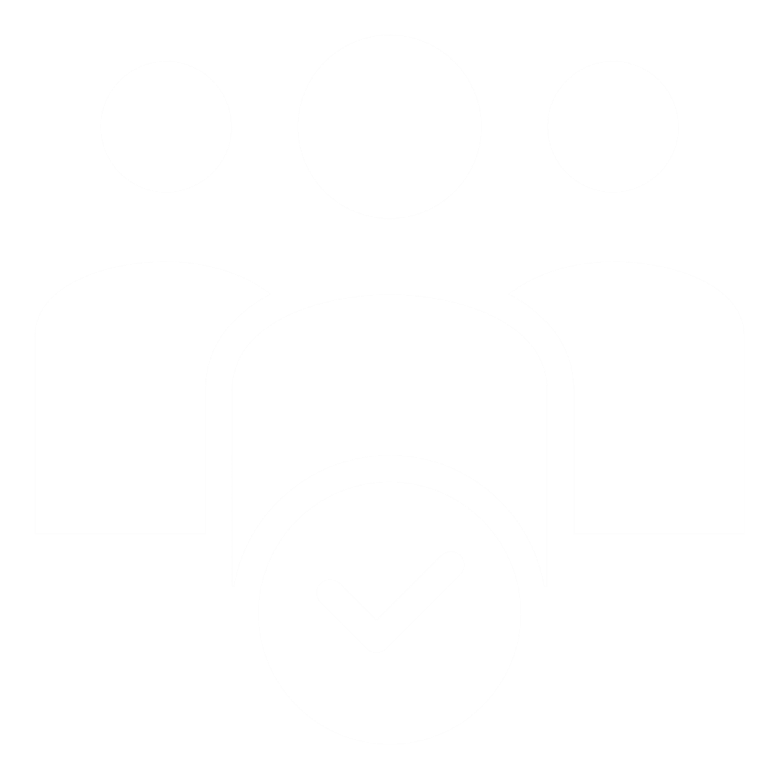 Kills bacteria, viruses and germs
Creates a healthier environment
Reduces sickness
Improves attendance
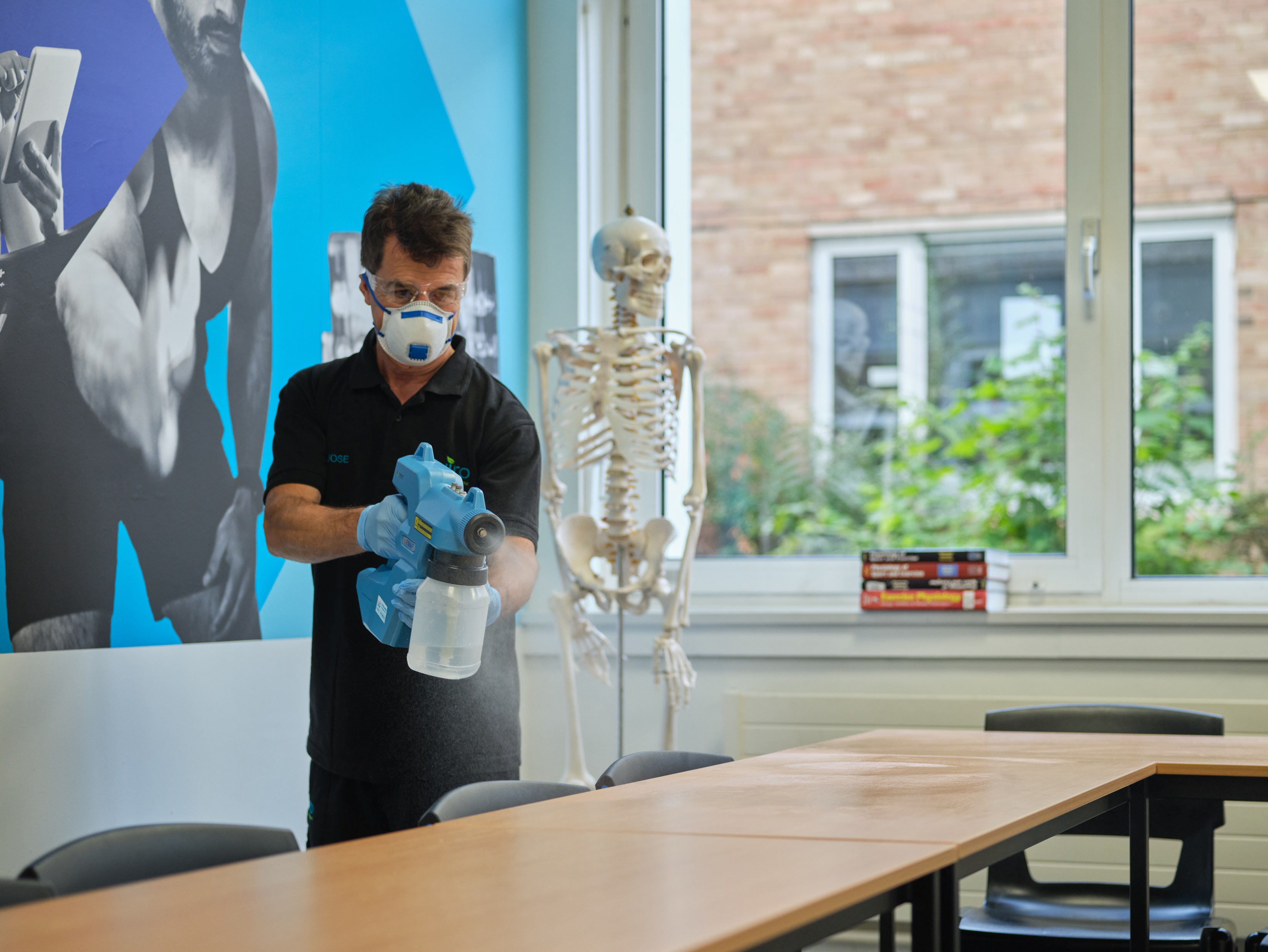 Why are we using surface enhancer?
Surface Enhancer Benefits
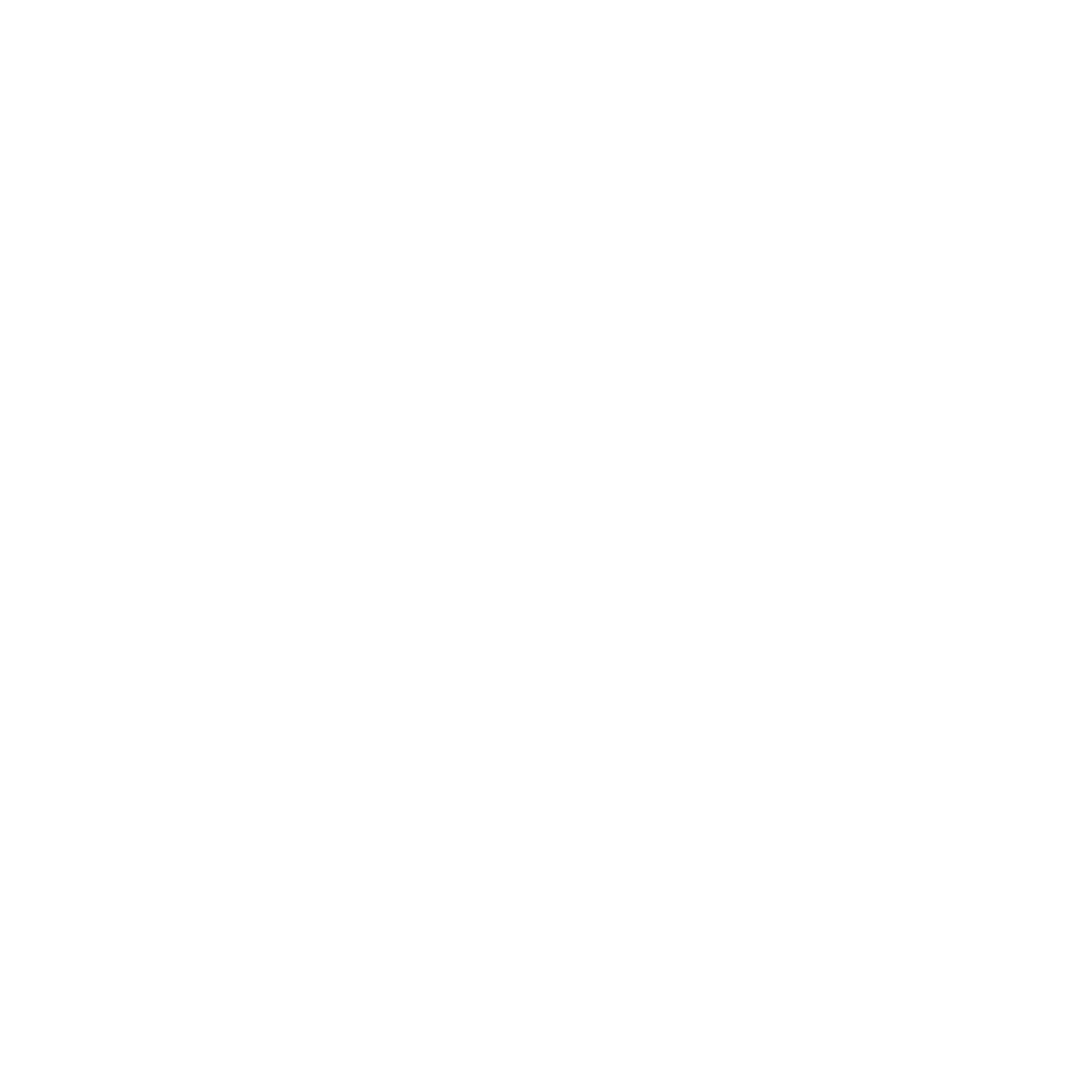 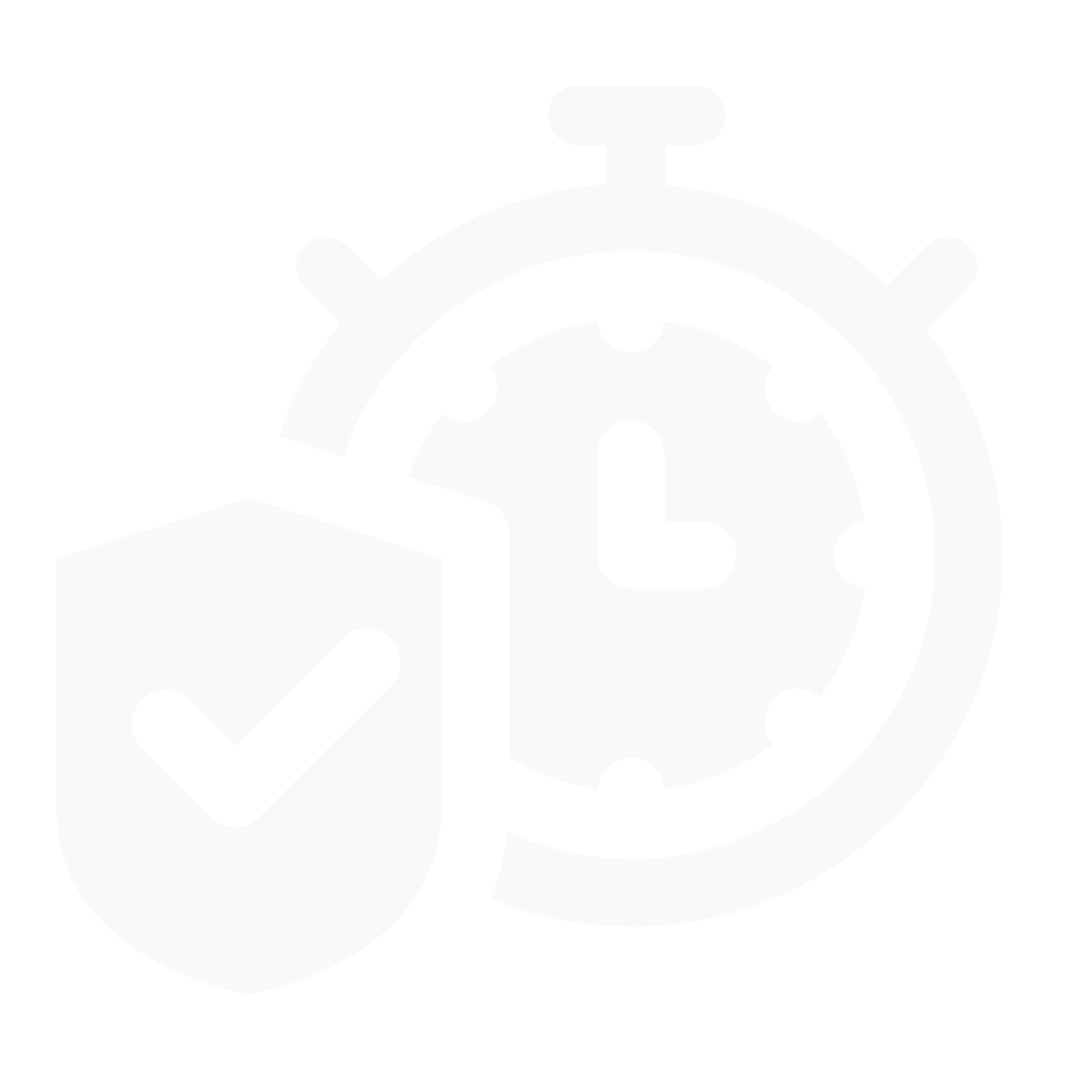 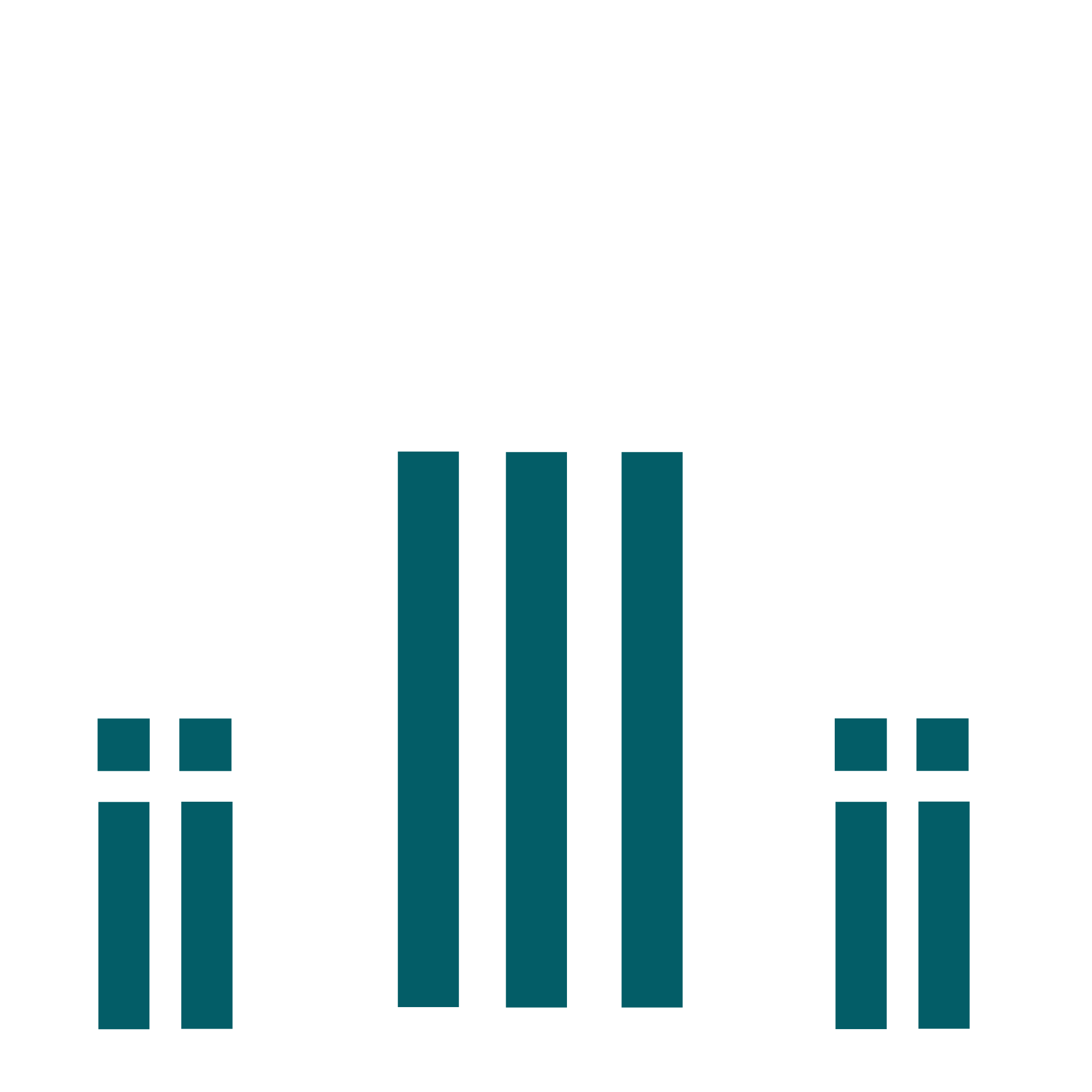 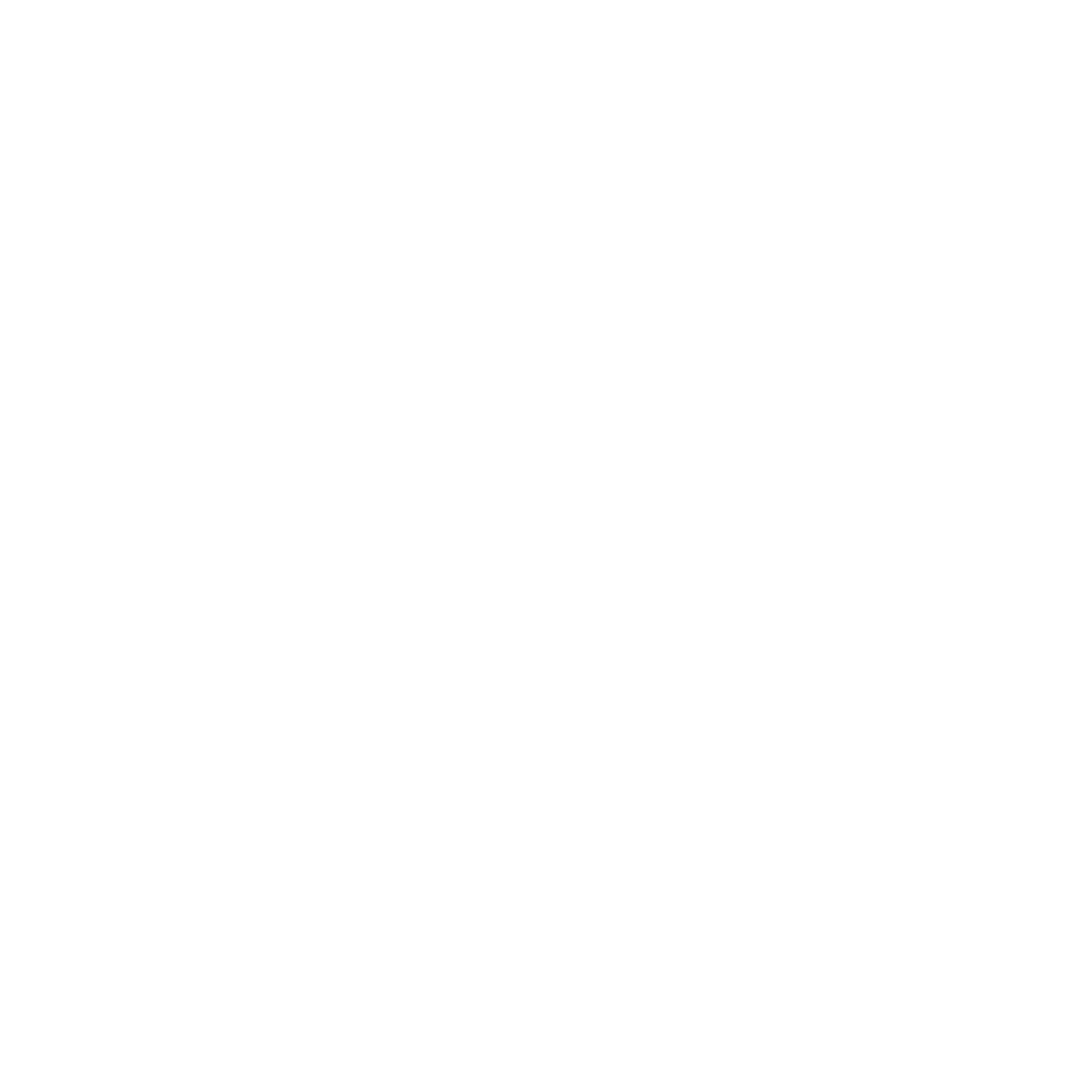 Long-term protection from contaminants
Easier to clean
Enhances aesthetic appeal
Prolongs the life of building fabric
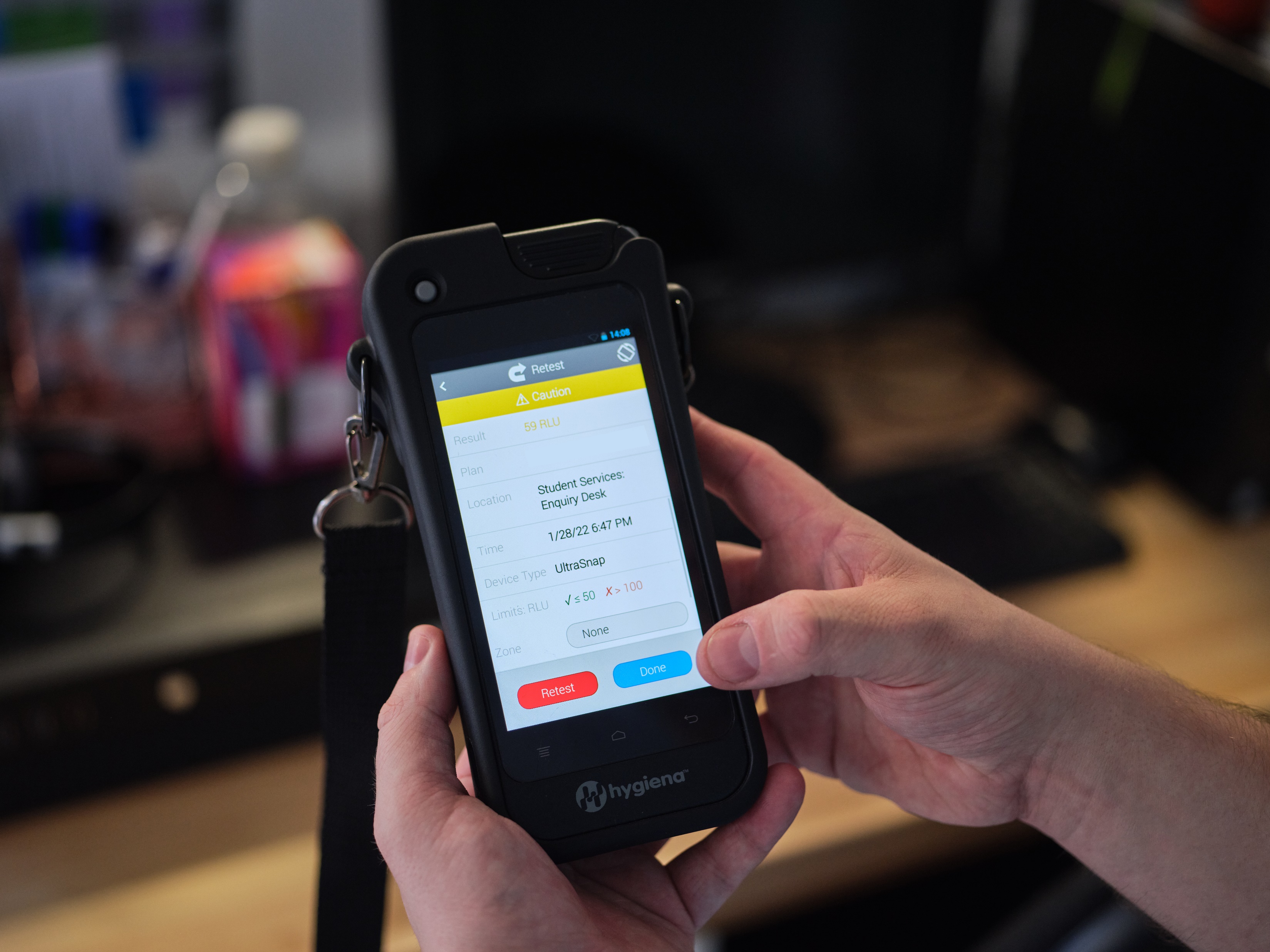 Why are we using swab testing?
Swab Testing Benefits
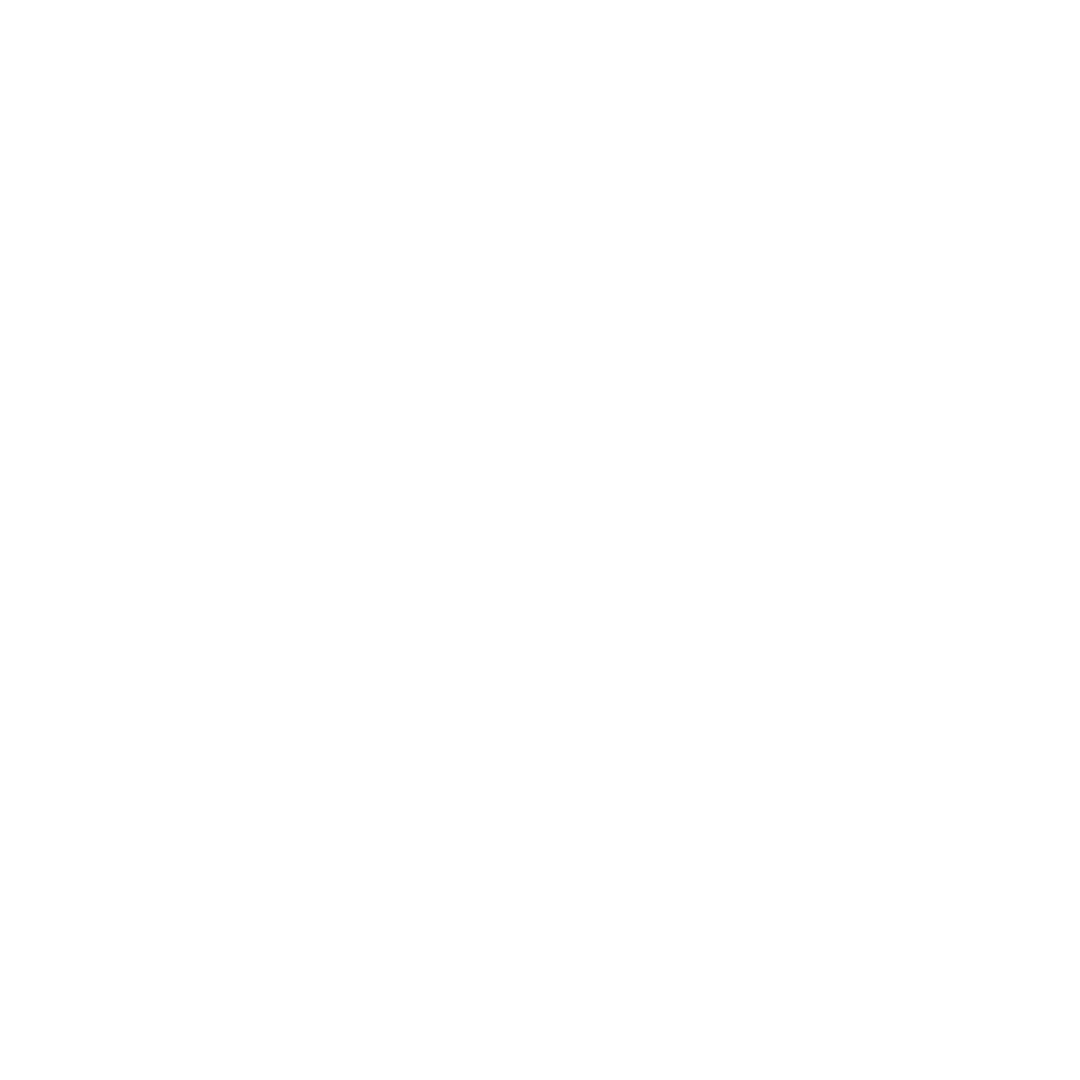 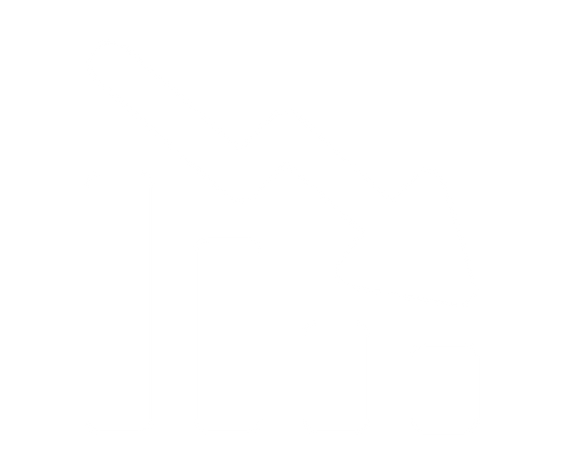 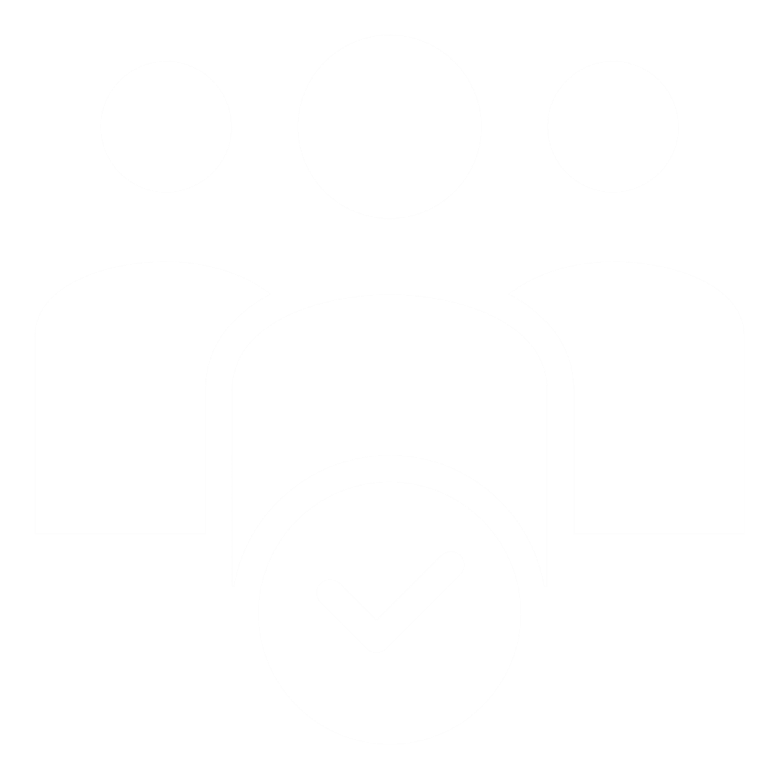 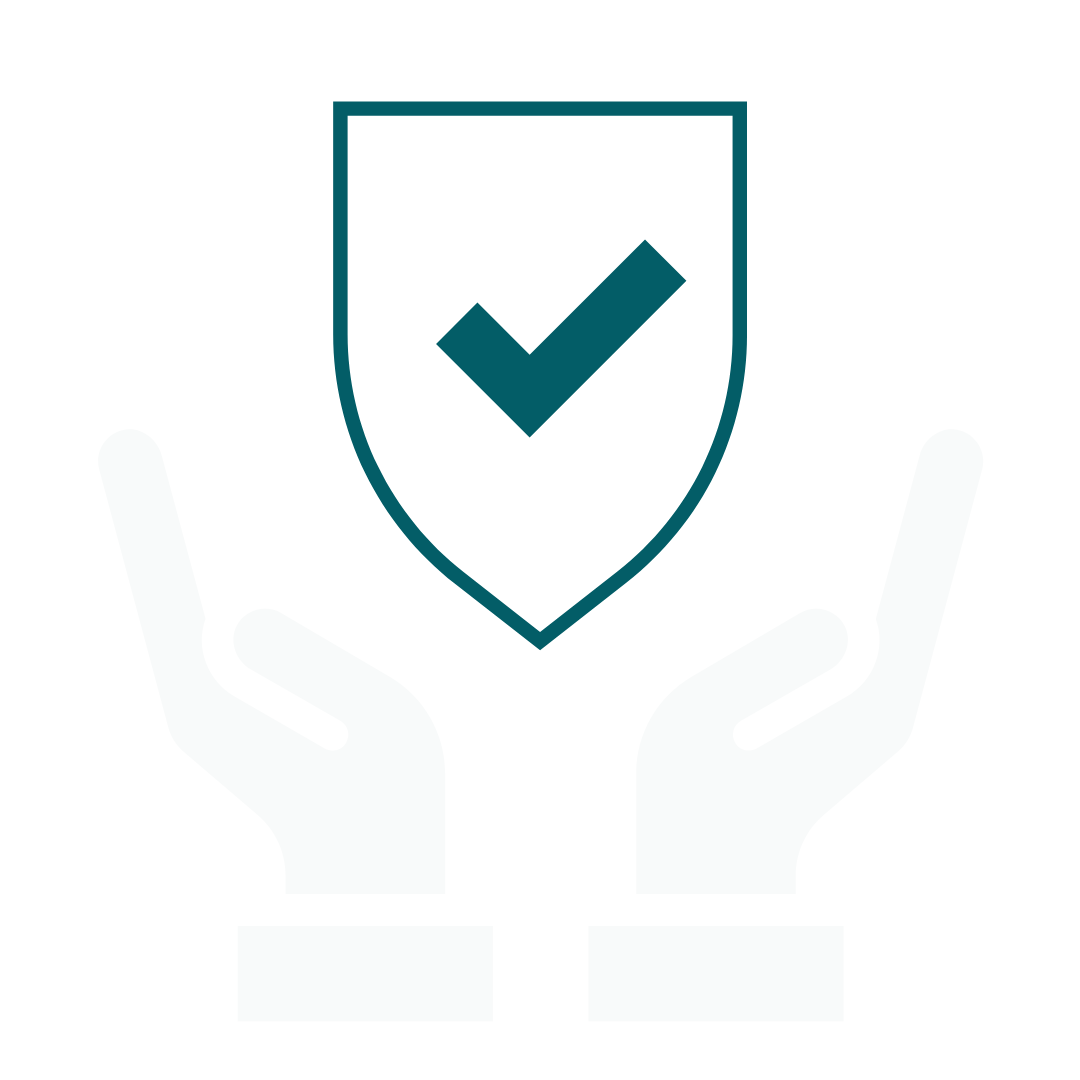 Identifies cleaning areas that can be improved
Improves attendance
Helps keep building users safe
Reduces sickness
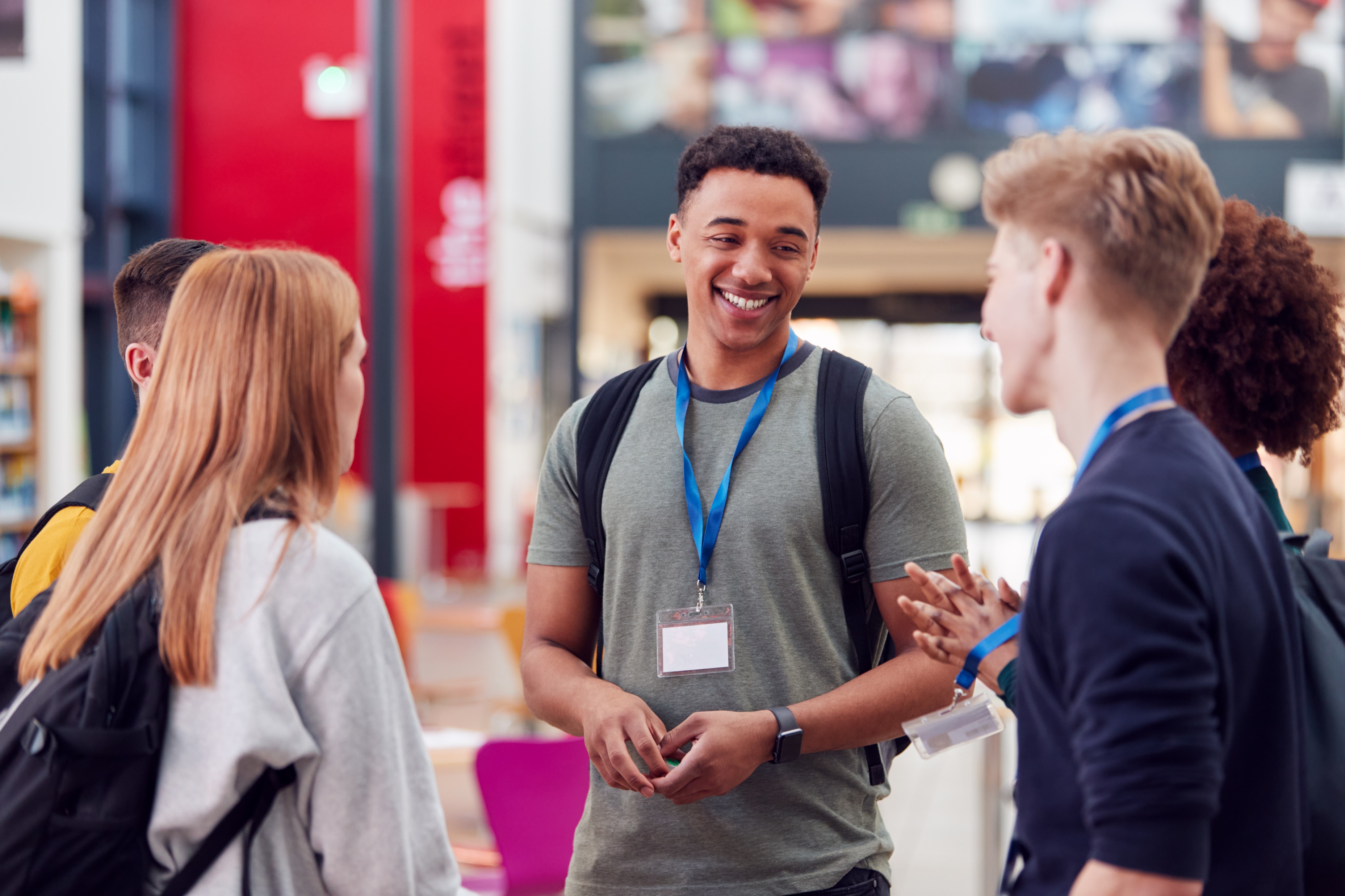 Creating clean, hygienic and safe environments for building users to thrive in
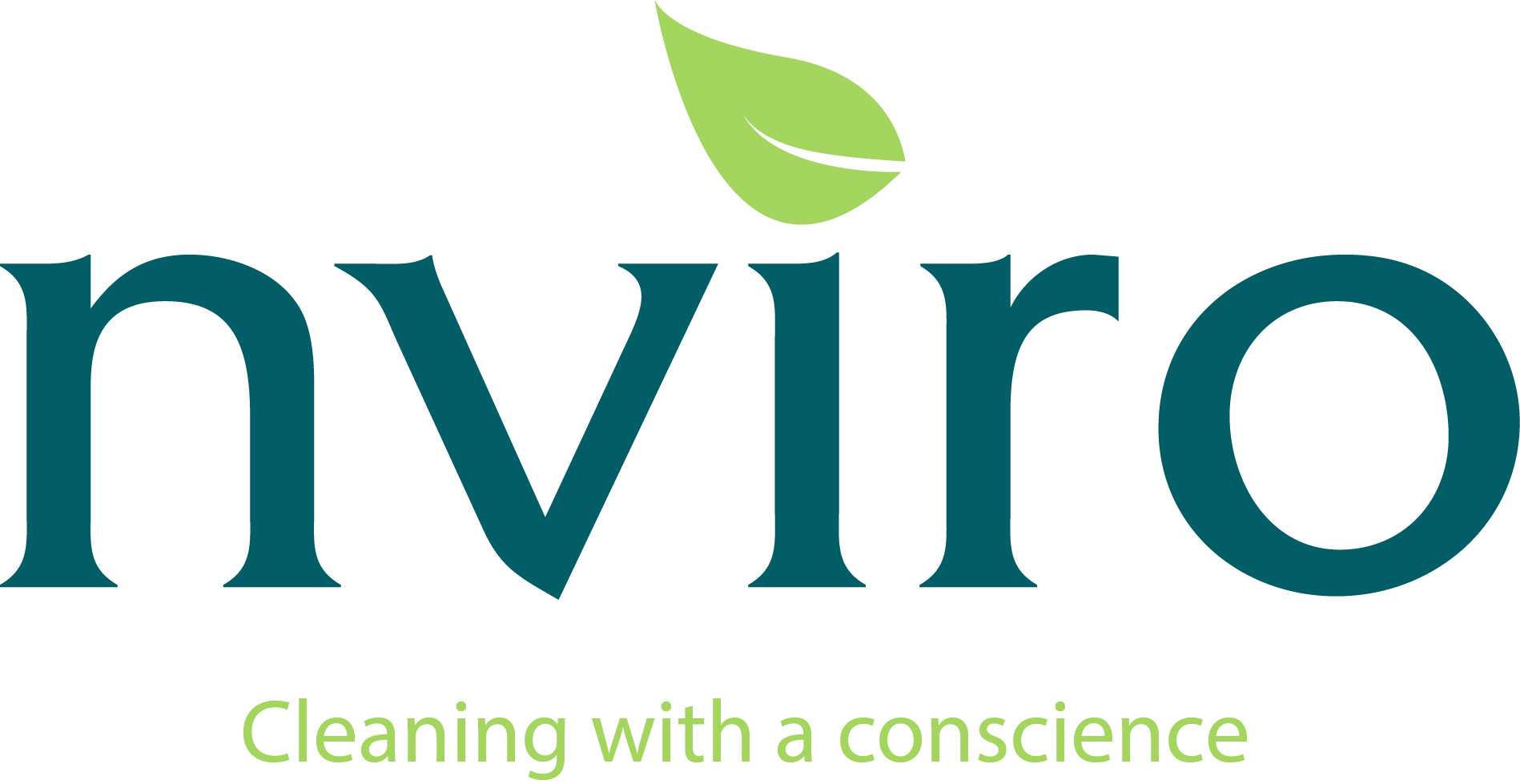 Changes to the way we clean your University